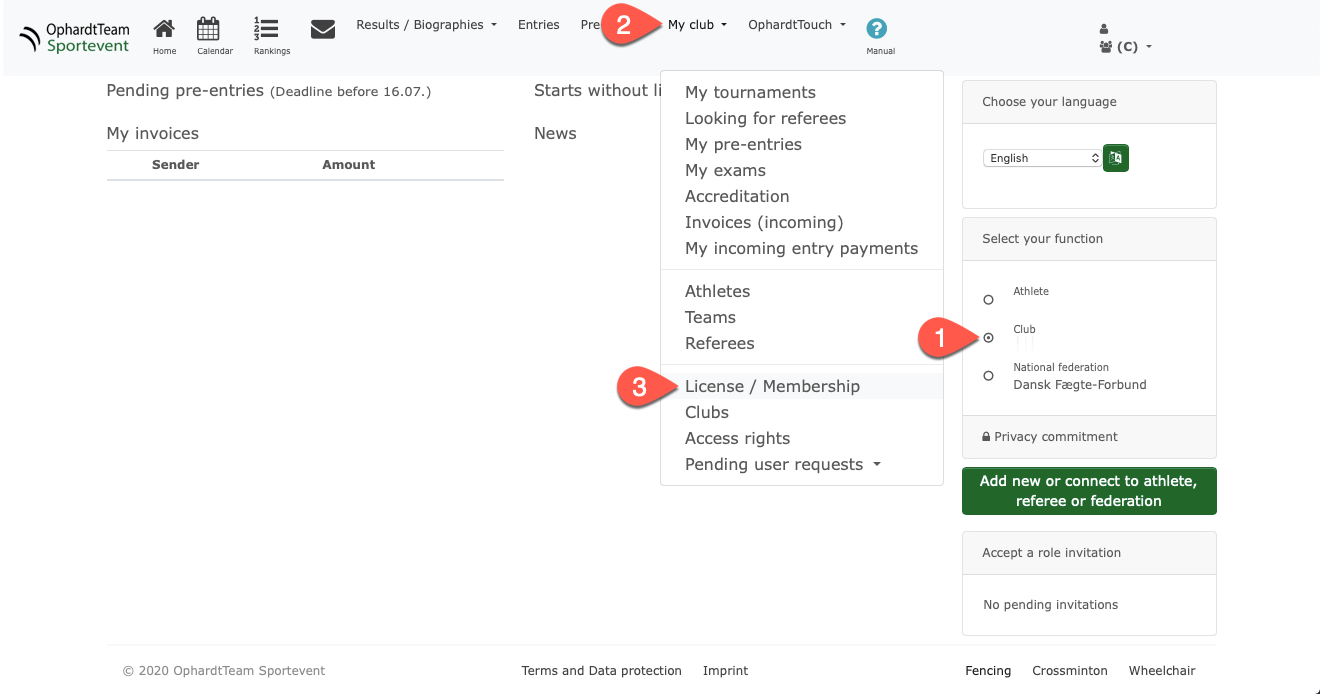 [Speaker Notes: Her er en vejledning, der kan skrives ud og bruges. Der er også en video som man med fordel kan se:  
https://www.screencast.com/t/BUlhui77Sz9O
Når man er logget på som klub får man dette skærmbillede at se.
Tjek at hakket er sat ud for klub og det er jeres/dit klubnavn der står der.
Tryk på My Club i hovedmenuen
Tryk på Licens / Membership]
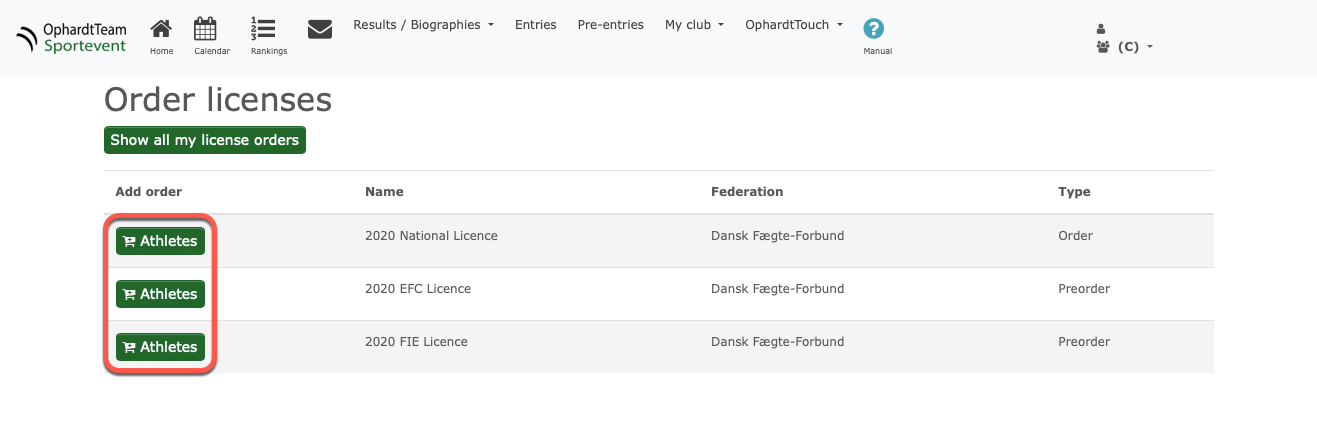 [Speaker Notes: Hej Kan man nu bestille enten national, EFC eller FIE licens. OBS!! Der kan først bestilles EFC og FIE licens når den Nationale licens er bestilt og godkendt.]
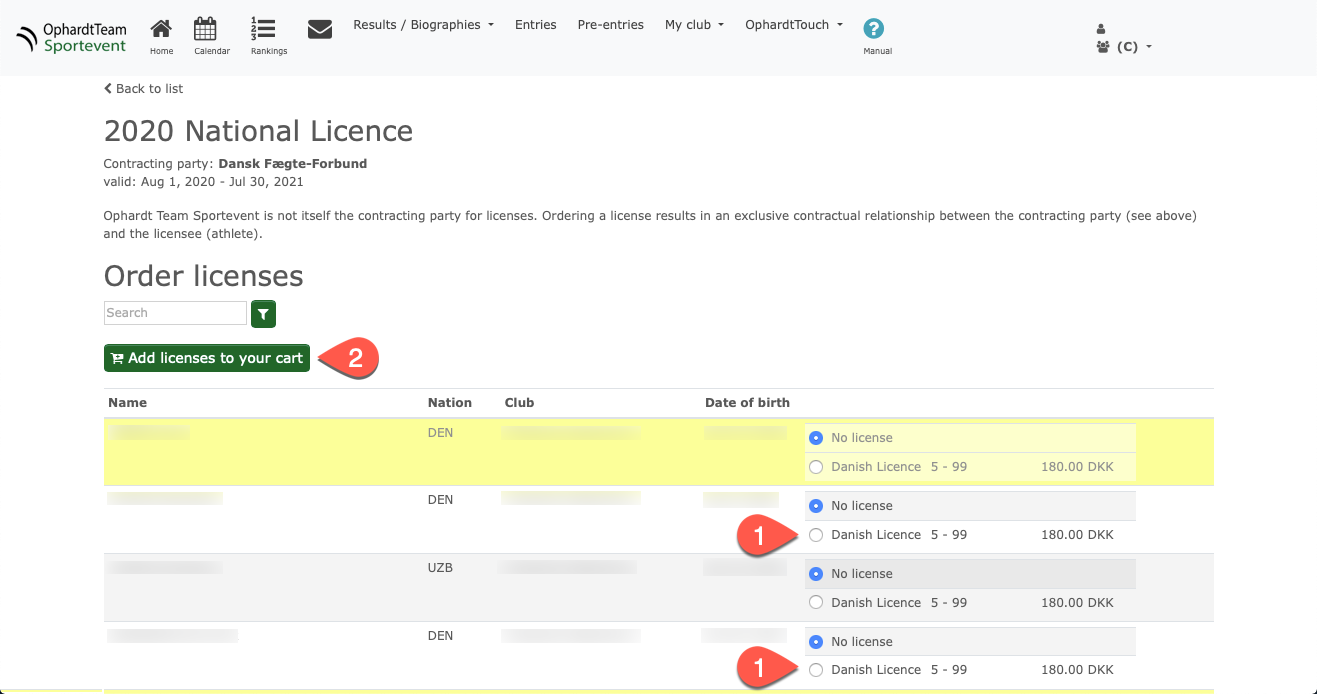 [Speaker Notes: Her har vi trykket på National Licens og du kan se personerne i klubben, som der kan bestilles licens til. Bemærk prisen er kun kr. 150,00
Tryk å Danish License ud for de personer du vil bestille/købe licens til
Tryk på Add licenses to your cart]
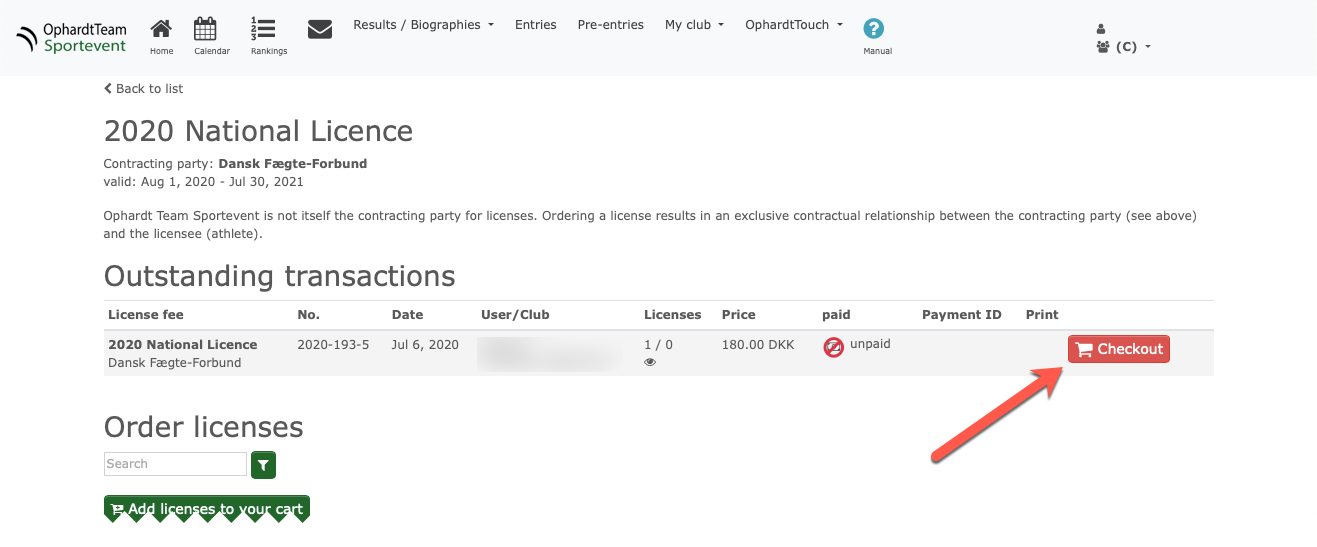 [Speaker Notes: Så kommer man videre til ordrebekræftelse, hvor man lige kan tjekke at alt er i orden. Tryk derefter på Checkout]
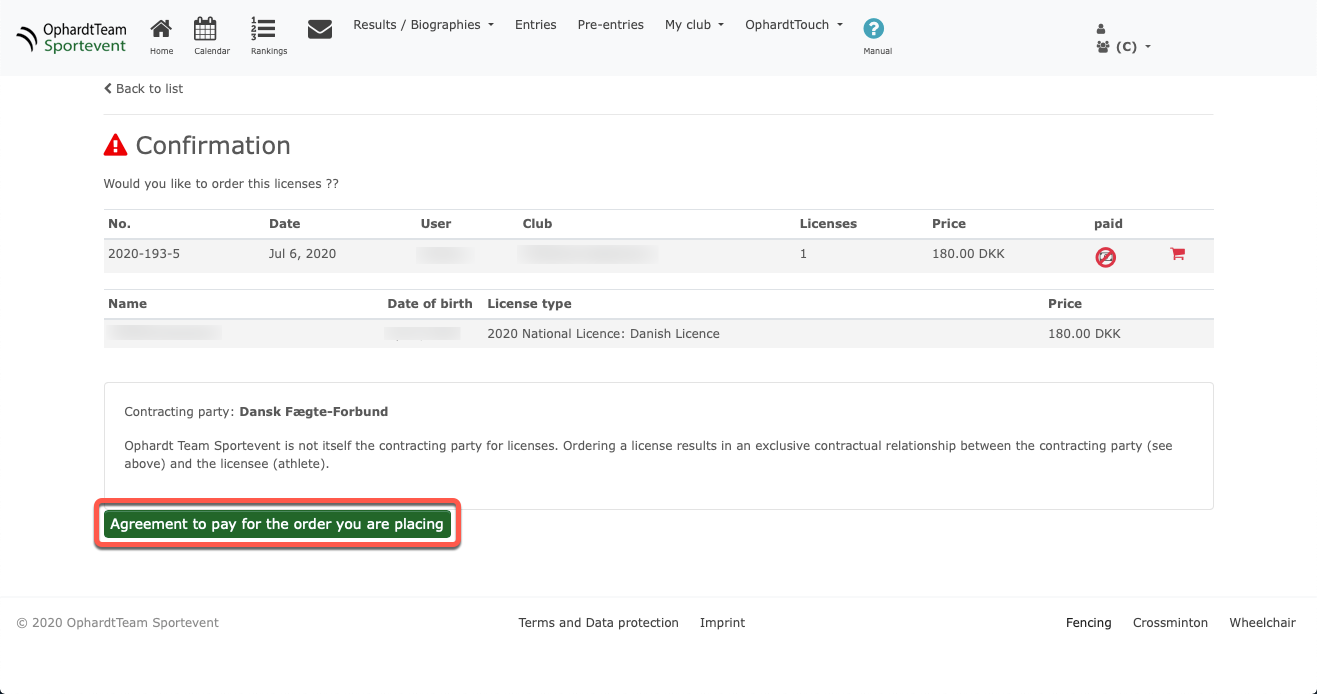 [Speaker Notes: Godkendelse af ordren. Tryk på Agreement to pay…]
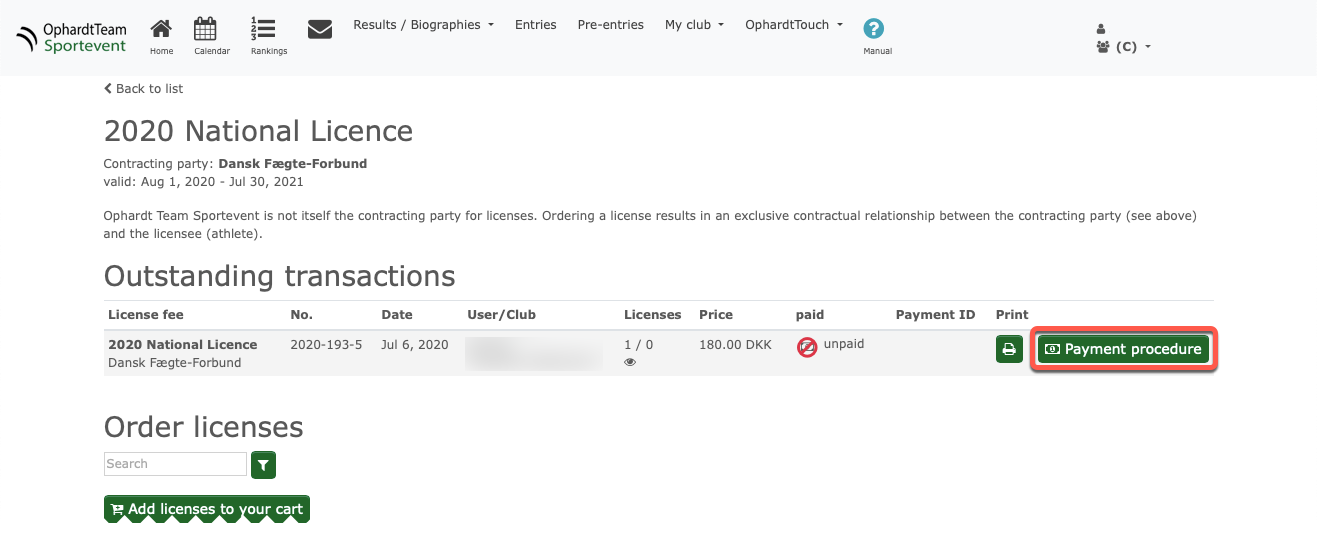 [Speaker Notes: Tryk videre på Payment procedure]
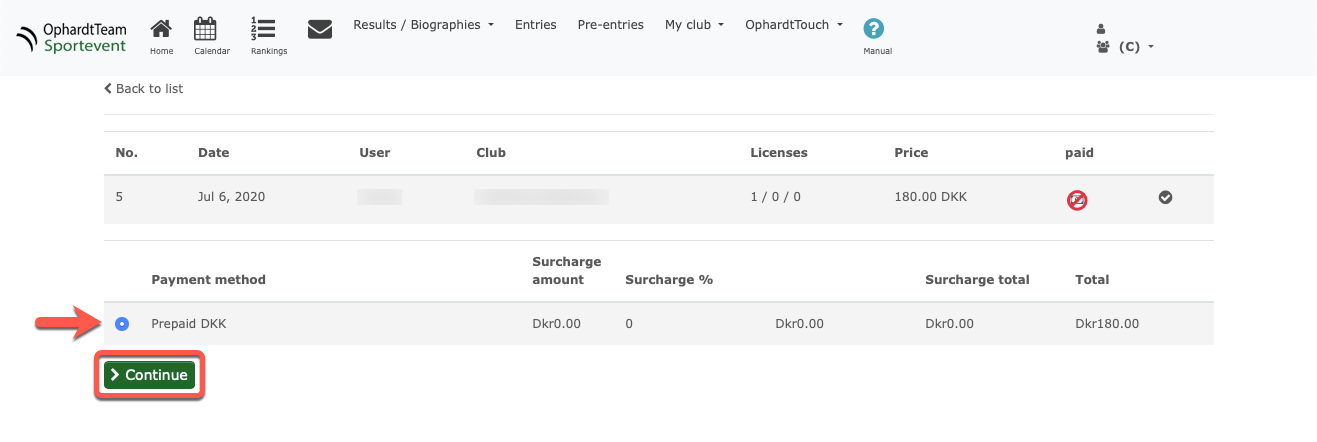 [Speaker Notes: Kontroller beløbet og tryk på Continue]
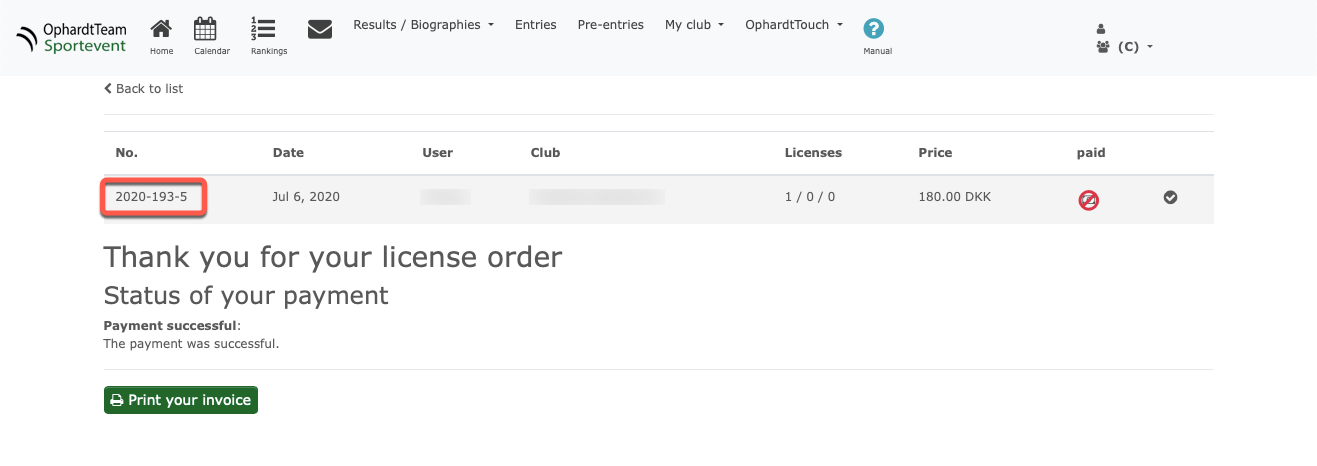 [Speaker Notes: Så er licensen bestilt og registreret. Nu kan du print din faktura… HUSK at notere dig ordre nummeret – markeret med rød firkant. Det skal du bruge når du betaler for licensen. I dette eksempel er det altså: 2020-193-5]
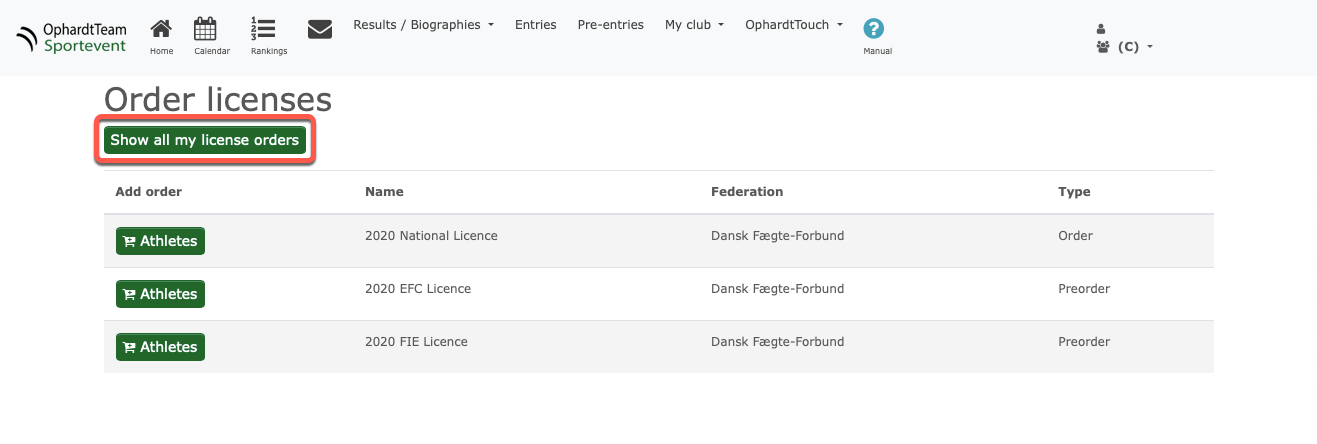 [Speaker Notes: Nu er vi tilbage igen, og man kan nu se der ligger en ordre under national license.]
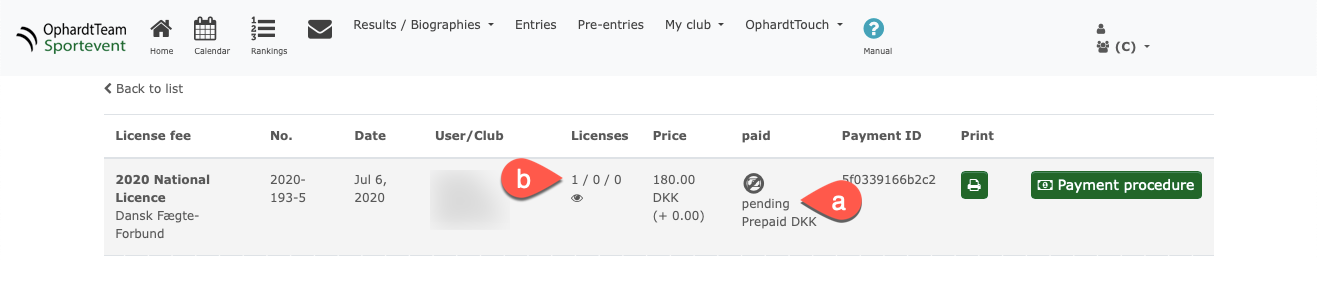 [Speaker Notes: Viser at betalingen ikke er registreret hos forbundet endnu. Når den er det og godkendt vil ikonet under paid vise dette
Viser antallet af ordre]